Pietro I. Cassinadri
Architect
Neuroradiology
MSB-Service E-Level  
  University of Cincinnati
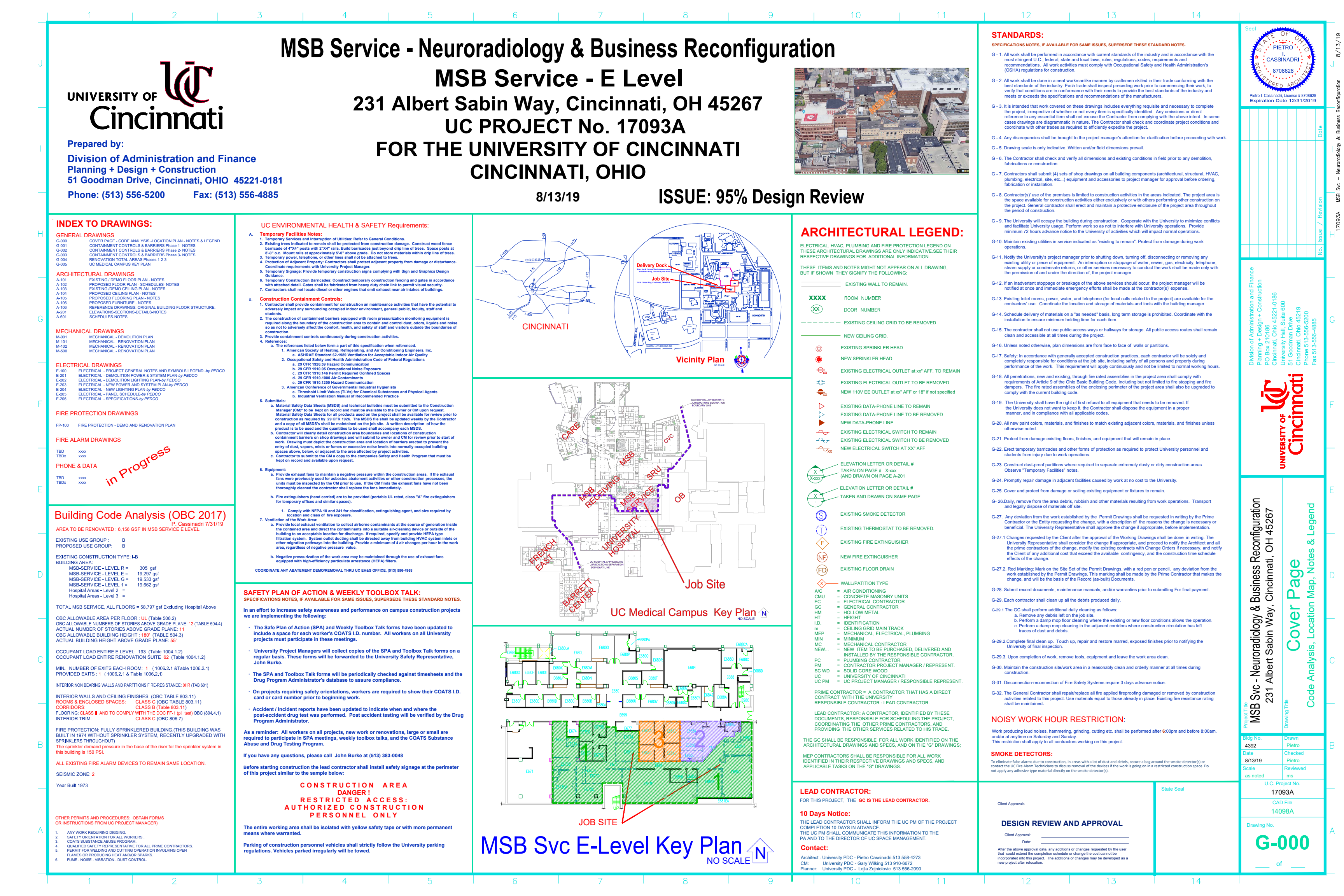 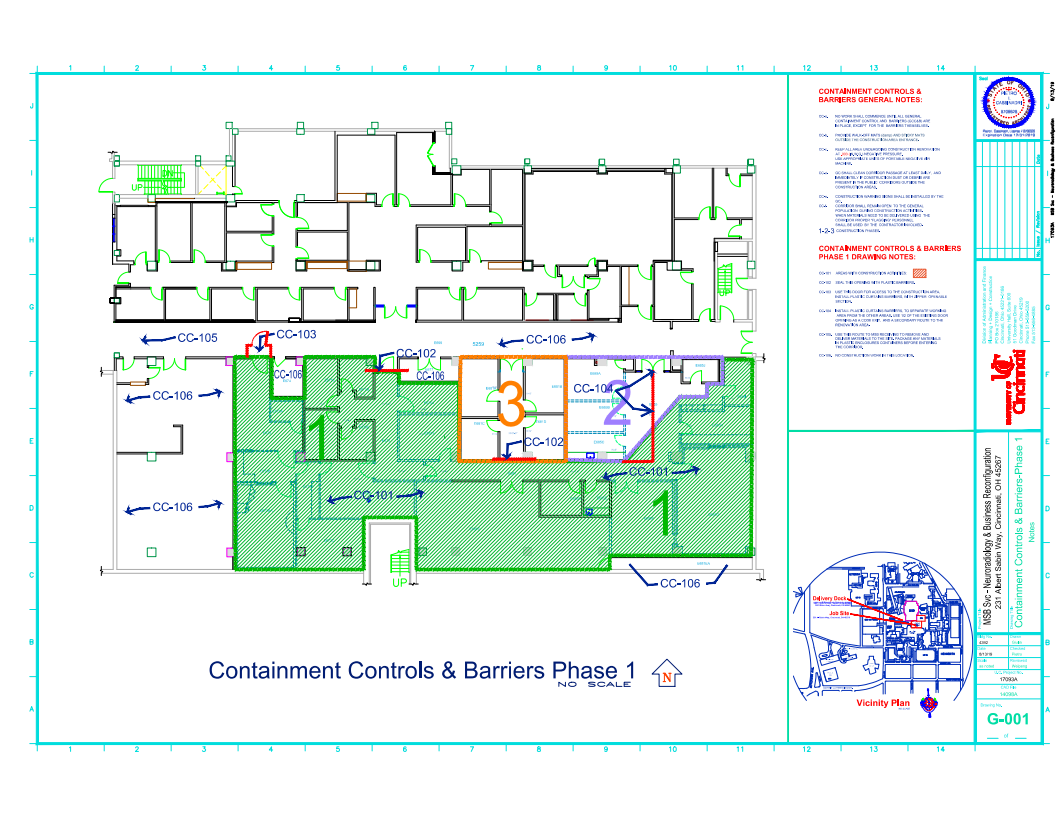 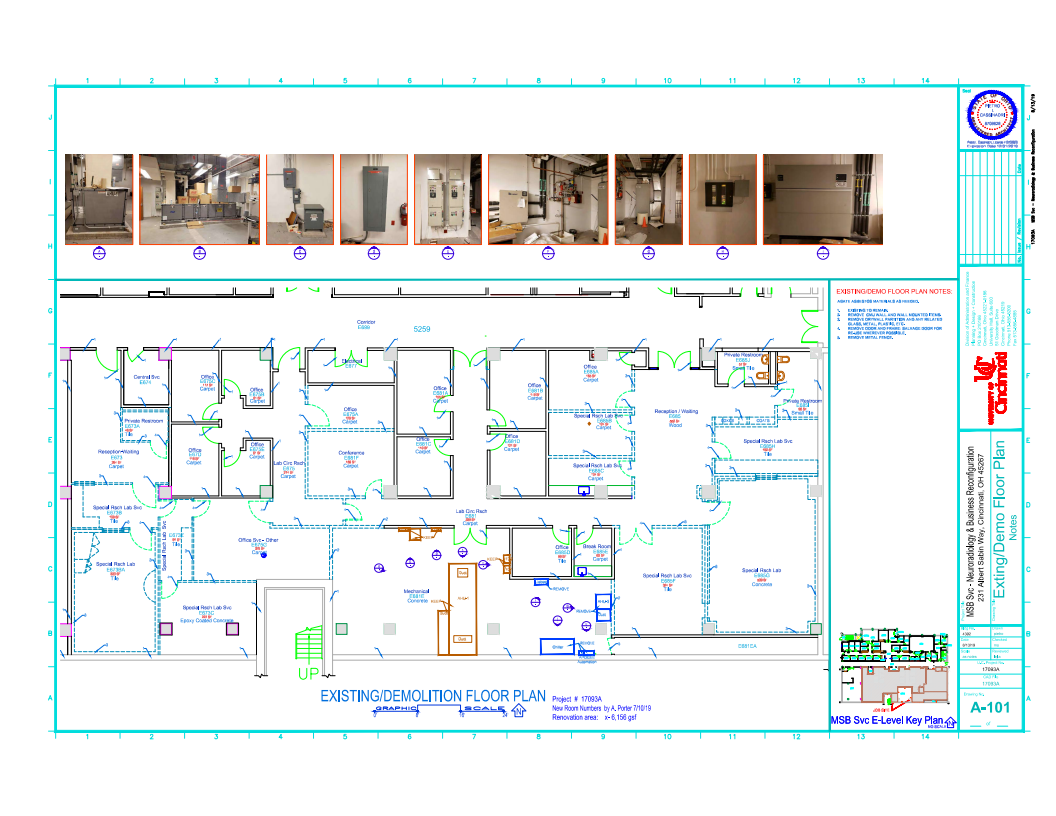 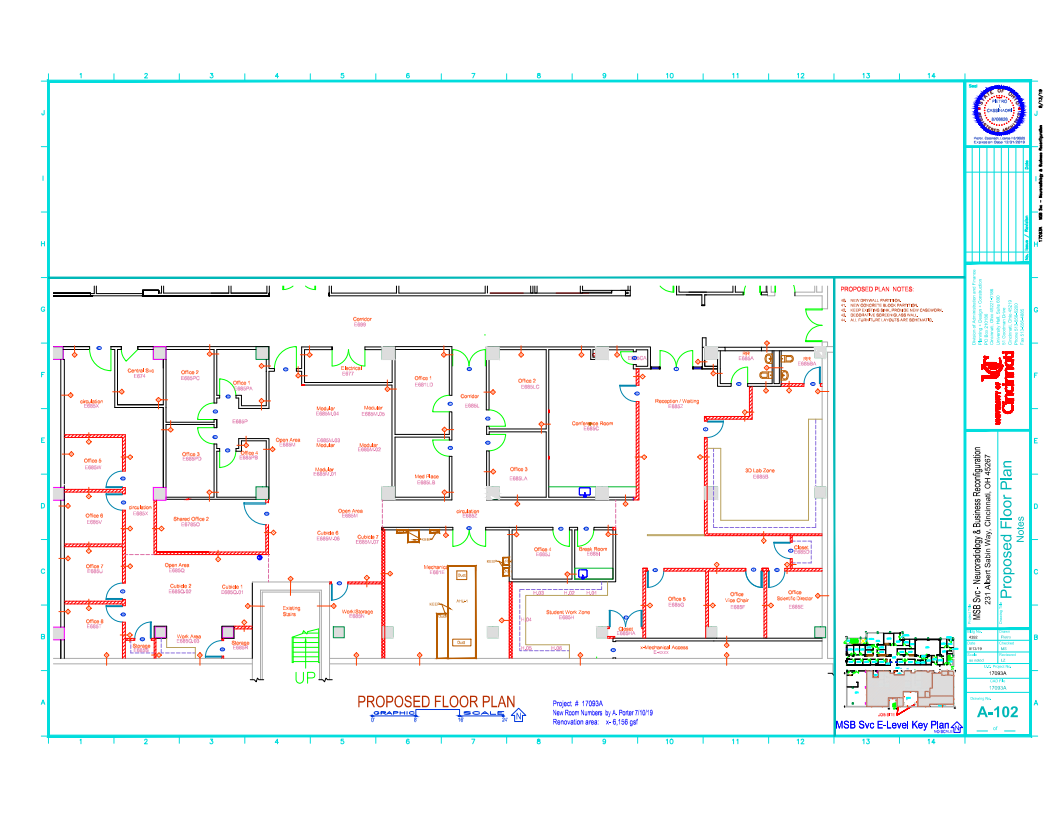 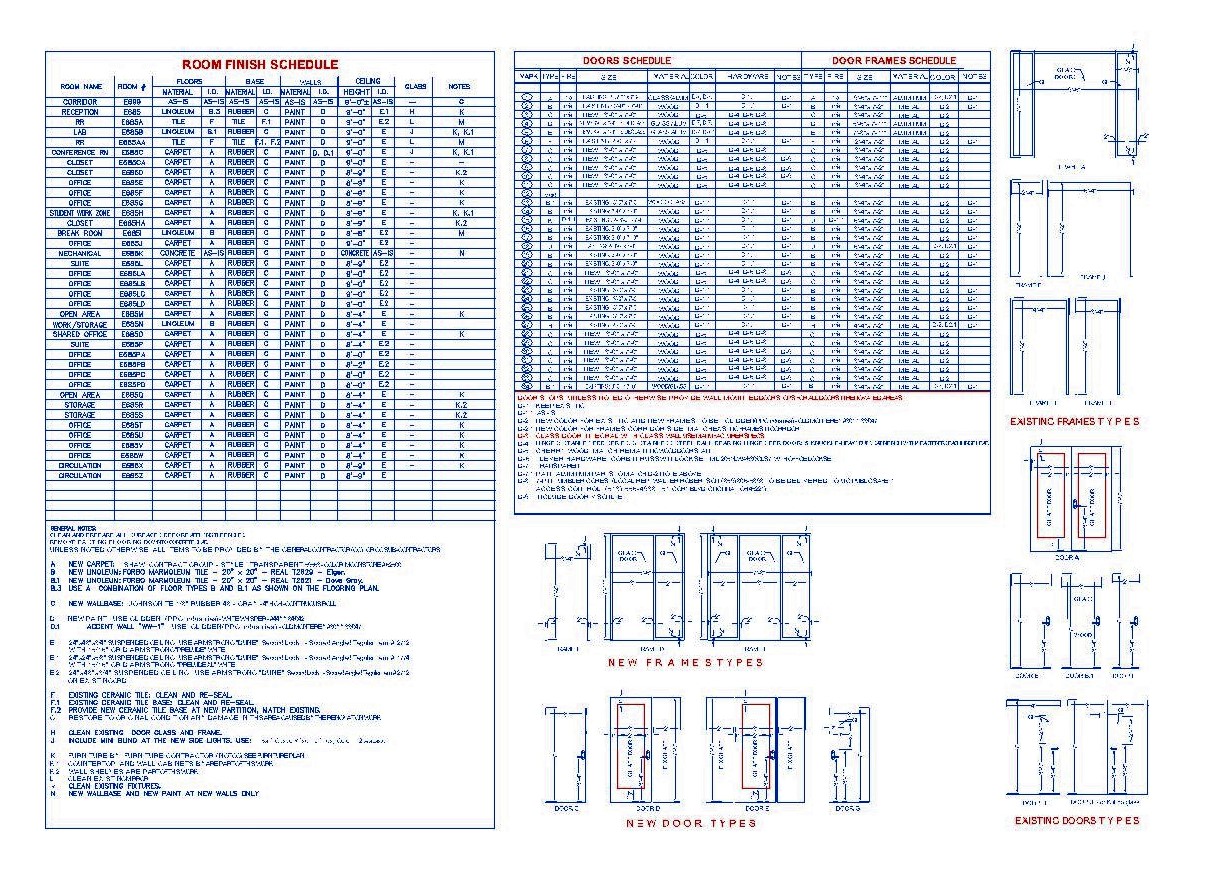 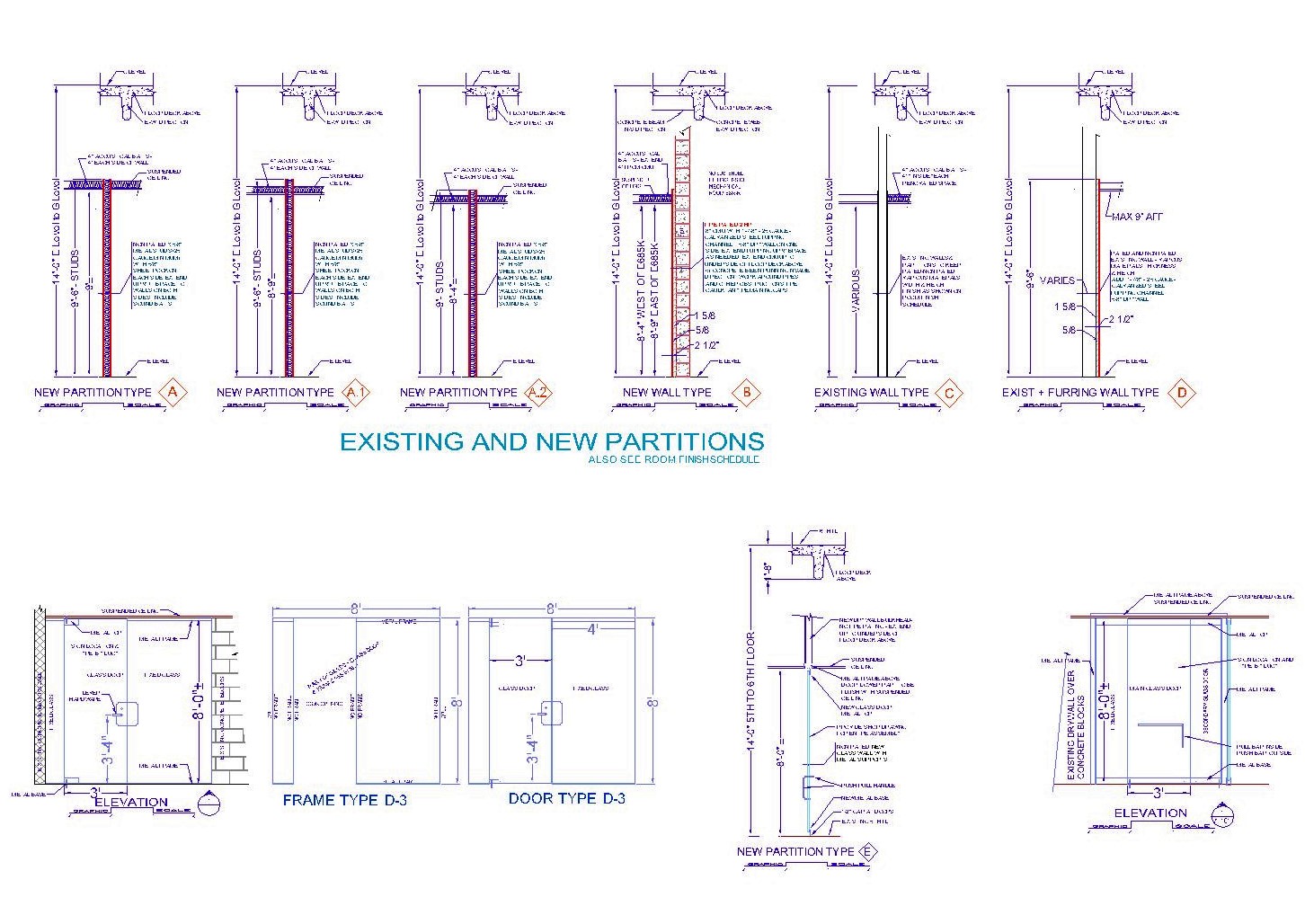 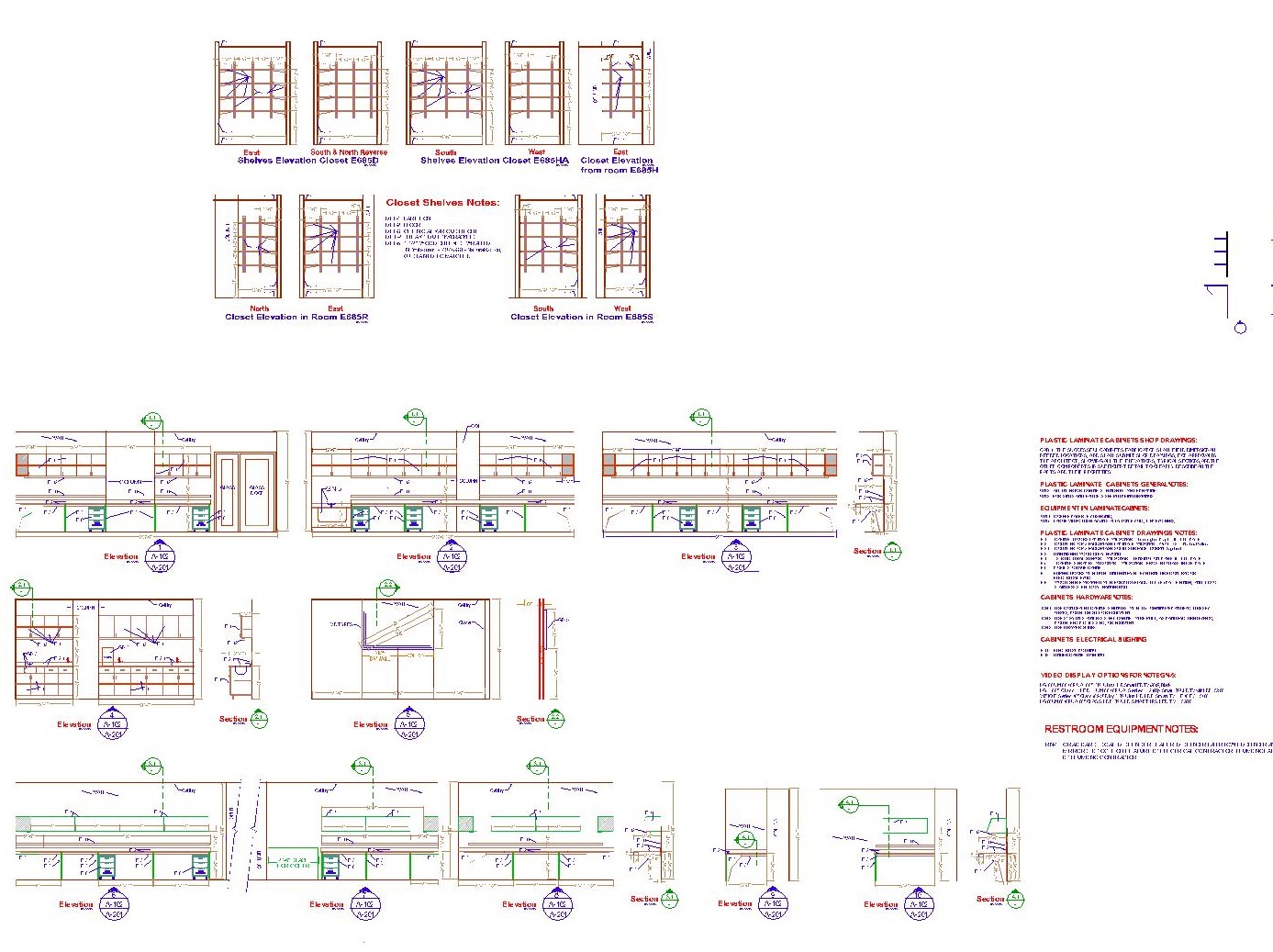 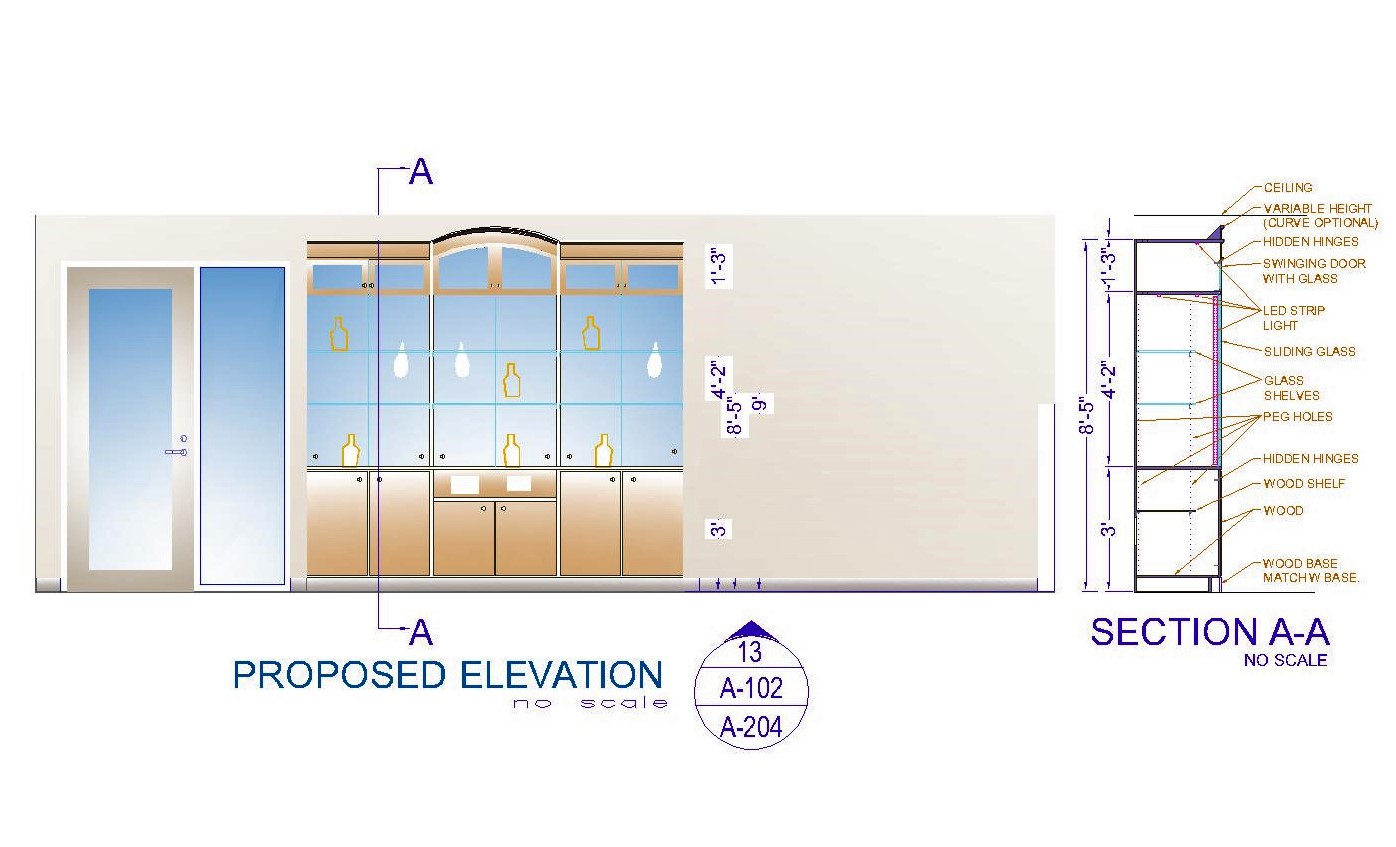 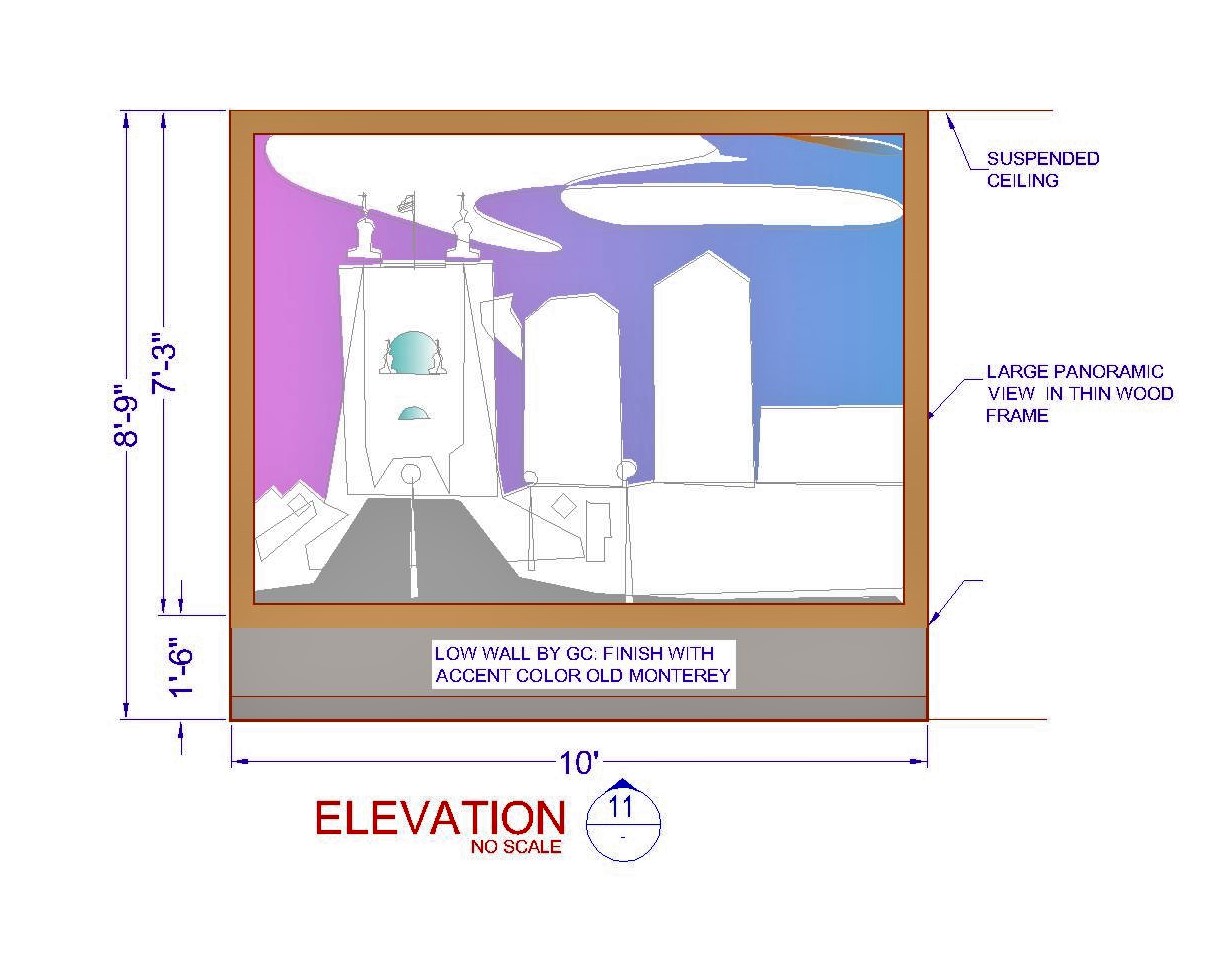 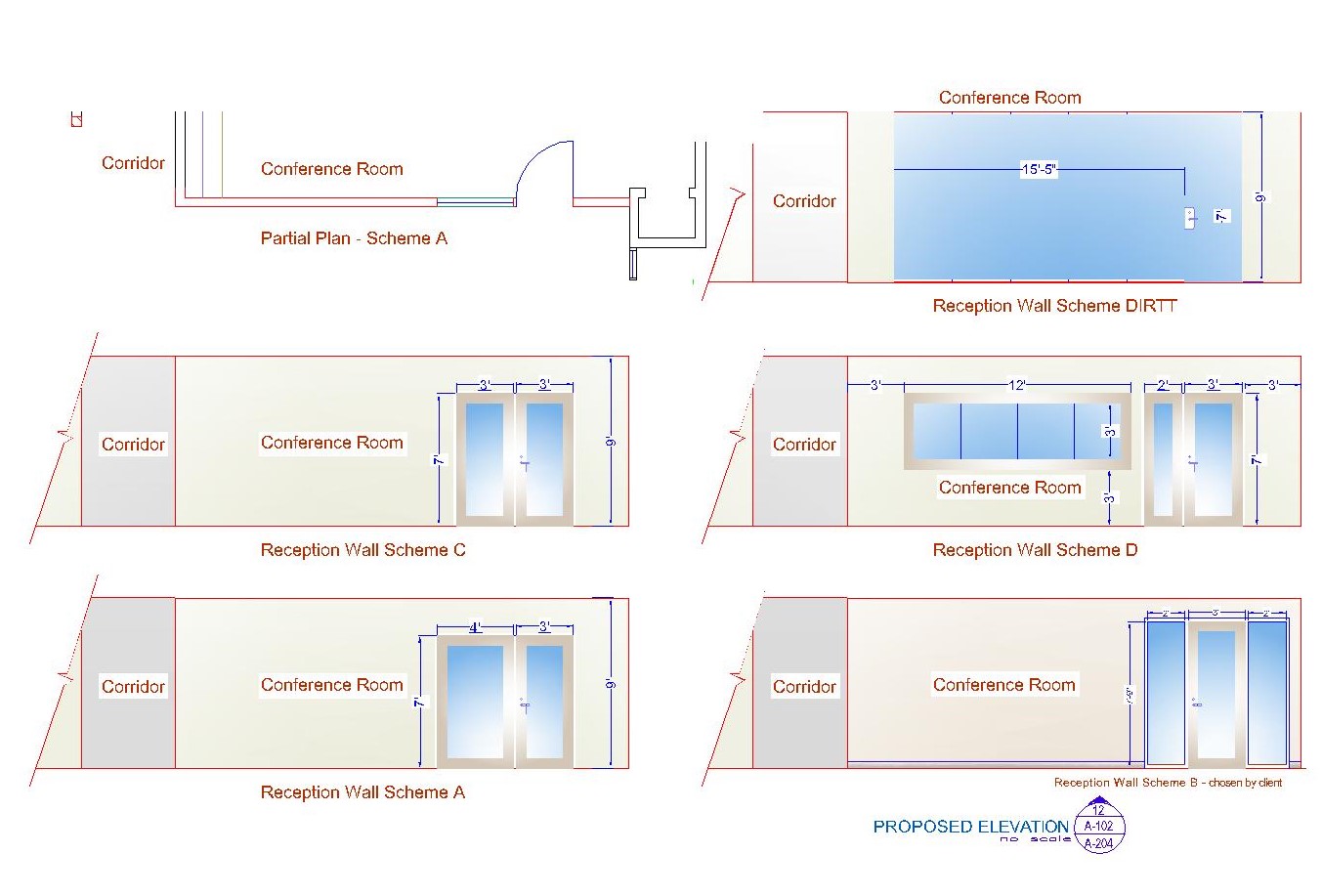